L’Histoire des droits humains
UN survol visant à faire prendre conscience de la démarche sous-jacente à l’Émergence de ceux-ci
Visionnons ce document!
https://www.youtube.com/watch?v=42AmIO9knUQ


Faisons-nous une ligne du temps…
Prenez une feuille mobile dans votre duo-tang.
Penchons-nous sur une lutte historique pour le respect des droits humains:
La lutte pour les droits civiques des Noirs aux États-Unis.
http://education.francetv.fr/dossier/le-mouvement-des-droits-civiques-aux-etats-unis-o29676-du-boycott-des-autobus-a-la-marche-sur-washington-1527

http://fr.wikipedia.org/wiki/Mouvement_des_droits_civiques_aux_%C3%89tats-Unis


https://www.youtube.com/watch?v=0TUBNtJZVJg

https://www.youtube.com/watch?v=smEqnnklfYs

http://www.lapresse.ca/le-droit/opinions/200810/21/01-31326-la-longue-marche-des-noirs-americains-pour-la-liberte-et-legalite.php

Nous ne ferons pas une étude approfondie de cet épisode historique, mais je veux que vous preniez des notes personnelles qui vous permettront tout de même d’en saisir les grandes lignes.
Rencontre avec un texte considéré comme étant un chef-d’œuvre de rhétorique universel: le discours de Martin Luther King, I have a dream.
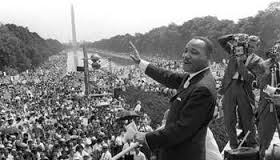 http://leplus.nouvelobs.com/contribution/926480-martin-luther-king-pourquoi-i-have-a-dream-est-un-chef-d-oeuvre-de-rhetorique-universel.html